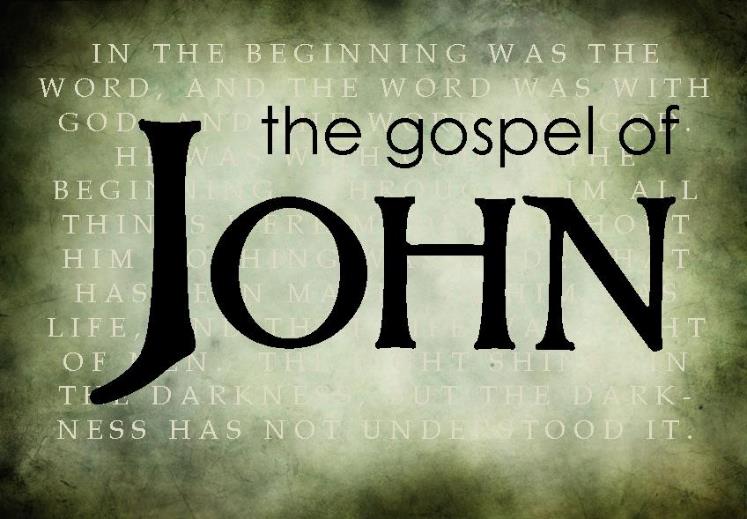 Chapter 10
Summer 2015
Purpose
And he who has seen has testified, and his testimony is true; and he knows that he is telling the truth, so that you may believe… 
John 19:35
Therefore, when He had risen from the dead, His disciples remembered that He had said this to them;  and they believed the Scripture and the word which Jesus had said. 
John 2:22
4 Themes
Jesus is God
God in the flesh
Son of God
Oneness with God
Images of the Christ
Lamb, King, Water, Bread, Light, Door, Shepherd, Life, Vine

Belief and Unbelief 
Evidence for believers
Explaining why some do not believe
Mission of the Christ 
His purpose was a sacrificial death
He controlled events
He only did the will of the Father
1:49
1:29
4:10
6:35
8:12
10:7,9
10:11,14
11:25
15:1
Outline (adapted from R. Harkrider and M. Tenney)
Controversial Reactions & Conflict (John 5-12)
5 – Jews Sought the more to Kill Him
6 – Many Disciples turn back from Following Him
7 – Disagreements at Feast of Tabernacles
8 – Adulterous Woman
8 – Free and Slaves
8 – Father the Devil
9 – Man born blind
10 – Shepherds and Flocks
10 – I & the Father are One
11 – Raising Lazarus
12 – Some Chief Rulers Believe, but do not Confess
Review
_________________________________________________ 
_________________________________________________ 
_________________________________________________ 
_________________________________________________
_________________________________________________ 
_________________________________________________ 
_________________________________________________ 
_________________________________________________ 
_________________________________________________ 
_________________________________________________ 
_________________________________________________
Prologue, John’s witness; first disciples
M1
P1
Water to wine miracle;  first Temple cleansing
Nicodemus;  interaction with John’s disciples
M2
Samaritan woman;  healing nobleman’s son
M3
Healing lame man at pool,  “Witnesses” discourse
P2
M4,5
Feeding 5000;  walking on water;  “Bread of life”
P3
FT
Questioning of the people in Jerusalem
Woman taken in adultery;  “father is Abraham?”
M6
Healing the man born blind
FD
“Good Shepherd”
M7
Raising Lazarus;  council of the Pharisees
Review
List the chapters in which these events are found:
____  “Destroy this temple and in 3 days I will raise it up.”
____  2nd miracle
____  “Behold the Lamb of God…”
____  Walking on the Water
____  2nd Passover
____  “I am the living bread…”
____  “Now you say, ‘we see’: your sins remain.”
____  “I am the resurrection, and the life…”
____  “Take up thy bed, and walk.”
____  “Living Water” discourse
____  Wedding at Cana
____  Nobleman’s son healed
2
4
1
6
5
6
9
11
5
4
2
4
The Good Shepherd
Enters through the door	2
Has support of the porter	3
Is heard & obeyed by the sheep	3
Calls the sheep by name	3,16
Leads the sheep	3, 4
Goes before the sheep	4
Is the door (way in/out & protection)	7
(Is the only true shepherd)	8
Protects & provides for the sheep	9
Brings life to the sheep	10
Lays down His life for the sheep	11,15,17,18
Knows the sheep	14
Finds all the sheep (other “folds”)	16
John 10:1-21 Summary (Feast of Tabernacles)
Shepherds vs Robbers & Strangers (1-7)
Contrast to robber:  way of entry (1-2)
Work of the shepherd (3-4)
Contrast to stranger:  sheep will not hear (5-6)
I am the Door (7-10) 
The way in (and how to be protected)
Contrast to thief:  destroys vs saves
I am the Good Shepherd (11-14)
Gives life to save sheep (11)
Contrast to hireling:  runs away (12-13)
Knows sheep  (14)
I lay down My life (15-18)
Known, loved by the Father:  reason & result (15, 17)
Other Sheep (16)
Voluntarily lays down His life (15, 17-18)
Will take His life up again (18)
Did not understand (6)
Division (19)
‘Has a demon’ (20,21)
John 10:1-10
“Most assuredly, I say to you, he who does not enter the sheepfold by the door, but climbs up some other way, the same is a thief and a robber. 2 But he who enters by the door is the shepherd of the sheep. 3 To him the doorkeeper opens, and the sheep hear his voice; and he calls his own sheep by name and leads them out. 4 And when he brings out his own sheep, he goes before them; and the sheep follow him, for they know his voice. 5 Yet they will by no means follow a stranger, but will flee from him, for they do not know the voice of strangers.” 6 Jesus used this illustration, but they did not understand the things which He spoke to them.
7 Then Jesus said to them again, “Most assuredly, I say to you, I am the door of the sheep. 8 All who ever came before Me are thieves and robbers, but the sheep did not hear them.  9 I am the door. If anyone enters by Me, he will be saved, and will go in and out and find pasture. 10 The thief does not come except to steal, and to kill, and to destroy.  I have come that they may have life, and that they may have it more abundantly.
Emphasis on ‘bad guys’
Appropriate coming.
“obscure saying,” cf 16:25
Protection, the way to enter, and abundant life
[Speaker Notes: Note the exclusiveness in these descriptions:  sheep will not follow a stranger;  only entry is through Jesus]
The Sheep
Recognize the Shepherd’s voice	3
Follow the Shepherd	4
Do not follow strangers	5, 8
Get their Safety & care from Him	9
But you do not believe, because you are not of My sheep, as I said to you.  27My sheep hear My voice, and I know them, and they follow Me.  (10:26-27)
John 10:11-22
Sacrifice to defend
Claim of deity (e.g. Ps 23)
“I am the good shepherd. The good shepherd gives His life for the sheep. 12 But a hireling, he who is not the shepherd, one who does not own the sheep, sees the wolf coming and leaves the sheep and flees; and the wolf catches the sheep and scatters them. 13 The hireling flees because he is a hireling and does not care about the sheep. 14 I am the good shepherd; and I know My sheep, and am known by My own. 15 As the Father knows Me, even so I know the Father; and I lay down My life for the sheep. 16 And other sheep I have which are not of this fold; them also I must bring, and they will hear My voice; and there will be one flock and one shepherd.
17 “Therefore My Father loves Me, because I lay down My life that I may take it again. 18 No one takes it from Me, but I lay it down of Myself.  I have power to lay it down, and I have power to take it again. This command I have received from My Father.”
19 Therefore there was a division again among the Jews because of these sayings. 20 And many of them said, “He has a demon and is mad. Why do you listen to Him?”
21 Others said, “These are not the words of one who has a demon. Can a demon open the eyes of the blind?”
22 Now it was the Feast of Dedication in Jerusalem, and it was winter.
Relation to the Father is Key
Non-Jewish sheep
Resurrection
“Sayings” cause problems
More divisions, (cf 9:16)
Reference to Words & Works
Connection to Ch. 9
John 10:22-39 Summary(Feast of Dedication)
Challenge of Jews (22-30)
Jews:  “tell us plainly” (22-24)
Jesus: “I did” (25-30)
Can’t hear, because not my sheep (25-26)
My sheep are protected (27-30)
Discussion of stoning (31-39)
Jesus: “Why?”  (31-32)
Jews:  “You make yourself God.”  (33)
Jesus:  “Not blasphemy” (34)
Jesus:  “Believe the works.” (37-39)
Surrounded Him (24)
Took up stones… (31)
Sought to seize… (39)
John 10:22-39
22 Now it was the Feast of Dedication in Jerusalem, and it was winter. 23 And Jesus walked in the temple, in Solomon’s porch. 24 Then the Jews surrounded Him and said to Him, “How long do You keep us in doubt? If You are the Christ, tell us plainly.”
25 Jesus answered them, “I told you, and you do not believe. The works that I do in My Father’s name, they bear witness of Me. 26 But you do not believe, because you are not of My sheep, as I said to you.  27 My sheep hear My voice, and I know them, and they follow Me. 28 And I give them eternal life, and they shall never perish; neither shall anyone snatch them out of My hand. 29 My Father, who has given them to Me, is greater than all; and no one is able to snatch them out of My Father’s hand. 30 I and My Father are one.”
31 Then the Jews took up stones again to stone Him. 32 Jesus answered them, “Many good works I have shown you from My Father.   For which of those works do you stone Me?”
33 The Jews answered Him, saying, “For a good work we do not stone You, but for blasphemy, and because You, being a Man, make Yourself God.”
34 Jesus answered them, “Is it not written in your law, ‘I said, “You are gods”’?  35 If He called them gods, to whom the word of God came (and the Scripture cannot be broken), 36 do you say of Him whom the Father sanctified and sent into the world, ‘You are blaspheming,’ because I said, ‘I am the Son of God’? 37 If I do not do the works of My Father, do not believe Me; 38 but if I do, though you do not believe Me, believe the works, that you may know and believe that the Father is in Me, and I in Him.” 39 Therefore they sought again to seize Him, but He escaped out of their hand.
See 8:46
John 10:35-36 – “Called them gods.”
35 If He called them gods, to whom the word of God came (and the Scripture cannot be broken), 36 do you say of Him whom the Father sanctified and sent into the world, ‘You are blaspheming,’ because I said, ‘I am the Son of God’?
Ps 82:6
God stands in the congregation of the mighty;He judges among the gods.
2 How long will you judge unjustly, And show partiality to the wicked? Selah
3 Defend the poor and fatherless;Do justice to the afflicted and needy.
4 Deliver the poor and needy;Free them from the hand of the wicked.
5 They do not know, nor do they understand;They walk about in darkness; All the foundations of the earth are unstable.
6 I said, “You are gods,And all of you are children of the Most High.7 But you shall die like men,And fall like one of the princes.”
8 Arise, O God, judge the earth; For You shall inherit all nations.
Who are called ‘gods’?
Those who act on God’s behalf (v. 1b) 
Those who can deliver the poor & afflicted from evil (v. 3-4)
Those who know the Law (v. 5)
‘to whom the Word of God came’(JN 10:35)
Children of God (v. 6b)
Israel or Israel’s Judges (but mortal, & subject to God’s punishment)
Meaning:  “If those judges of Israel who knew & delivered God’s law were in the role of gods to the poor & afflicted, how much more am I the Son of God, who delivers His Saving Word directly.”
John 10:40-42
And He went away again beyond the Jordan to the place where John was baptizing at first, and there He stayed. 41 Then many came to Him and said, “John performed no sign, but all the things that John spoke about this Man were true.” 42 And many believed in Him there.
Note the contrast of reception & belief, based on ‘works’ and ‘words’.
Repeat of 3:34-36:
“…For He whom God has sent speaks the words of God, for God does not give the Spirit by measure.  35 The Father loves the Son, and has given all things into His hand.  36 He who believes in the Son has everlasting life; and he who does not believe the Son shall not see life, but the wrath of God abides on him.” (John 3:34-36)